Math VocabularyNumbers and Operations M05.A-F add & subtract fractions & mixed numbers
Aligning with
Pennsylvania Department of Education 
Core Assessment Anchors
and enVision Math Textbook Topic 10
©2014 Caryn Dingman 
www.mrsdingman.com
least common multiple
* also called LCM
* list products of both denominators
* smallest product in both lists is LCM
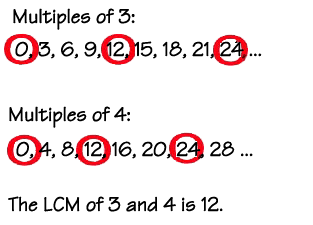 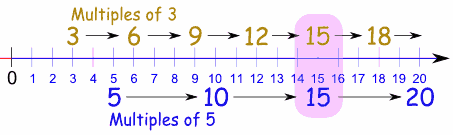 enVision Topic 10
PA Core Assessment Anchor MO5.A-F
2
©2014 Caryn Dingman www.mrsdingman.com
adding fractions
* if the denominators are the SAME:
* add the numerators
* leave the denominators the same
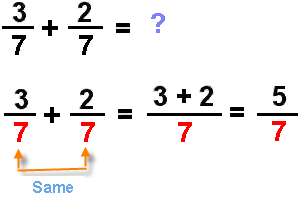 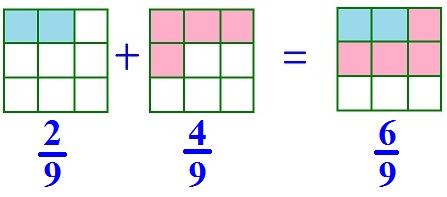 enVision Topic 10
PA Core Assessment Anchor MO5.A-F
3
©2014 Caryn Dingman www.mrsdingman.com
adding fractions
* if the denominators are DIFFERENT:
* find the LCM
* create equivalent fraction
* once denominators are the same, add numerators
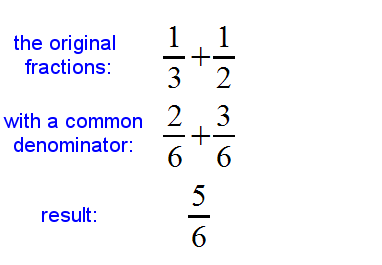 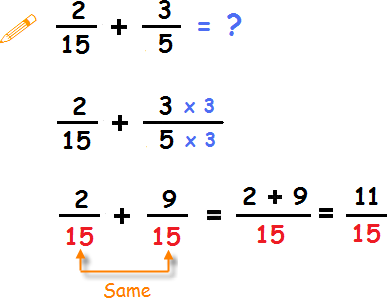 enVision Topic 10
PA Core Assessment Anchor MO5.A-F
4
©2014 Caryn Dingman www.mrsdingman.com
subtracting fractions
* if the denominators are the SAME:
* subtract the numerators as if they are whole numbers
* leave the denominators the same
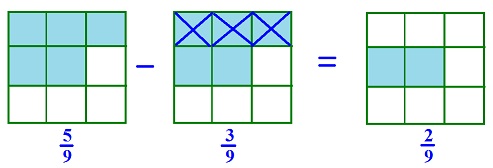 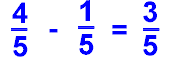 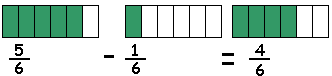 enVision Topic 10
PA Core Assessment Anchor MO5.A-F
5
©2014 Caryn Dingman www.mrsdingman.com
subtracting fractions
* if the denominators are DIFFERENT:
* find the LCM
* create equivalent fraction
* once denominators are the same, subtract numerators
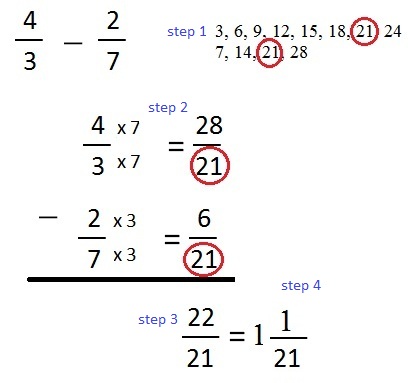 enVision Topic 10
PA Core Assessment Anchor MO5.A-F
6
©2014 Caryn Dingman 
www.mrsdingman.com
adding mixed numbers
* if the denominators are the SAME:
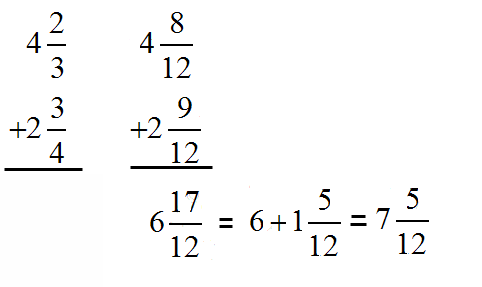 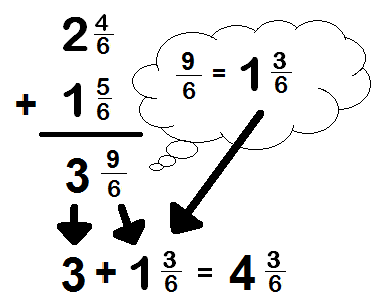 enVision Topic 10
PA Core Assessment Anchor MO5.A-F
7
©2014 Caryn Dingman 
www.mrsdingman.com
adding mixed numbers
* if the denominators are DIFFERENT:
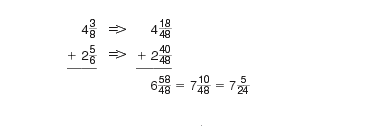 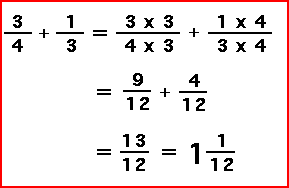 enVision Topic 10
PA Core Assessment Anchor MO5.A-F
8
©2014 Caryn Dingman 
www.mrsdingman.com
subtracting mixed numbers
* if the denominators are the SAME:
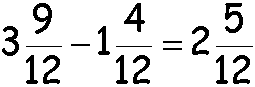 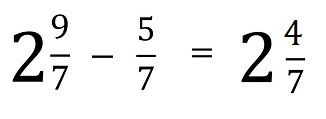 enVision Topic 10
PA Core Assessment Anchor MO5.A-F
9
©2014 Caryn Dingman 
www.mrsdingman.com
subtracting mixed numbers
* if the denominators are DIFFERENT:
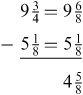 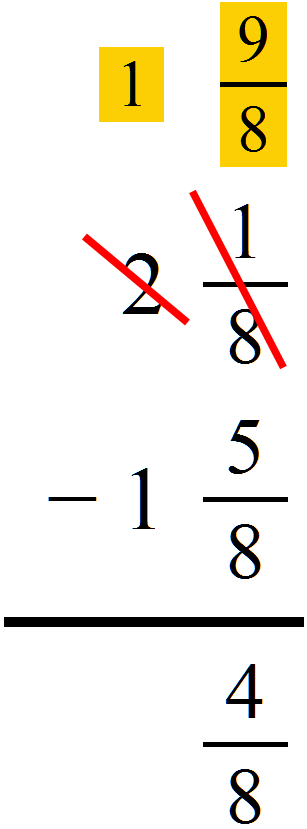 enVision Topic 10
PA Core Assessment Anchor MO5.A-F
10
©2014 Caryn Dingman 
www.mrsdingman.com